BÀI 4
TẾT ĐẾN RỒI
BÀI 4
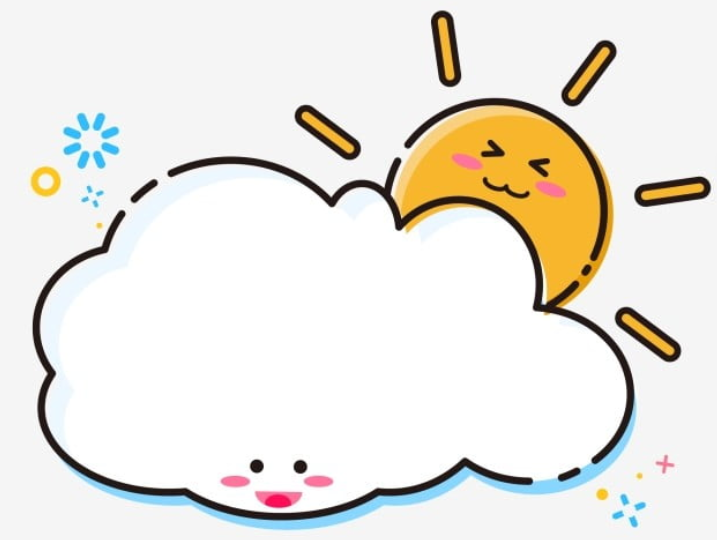 TIẾT 4
LUYỆN TỪ VÀ CÂU
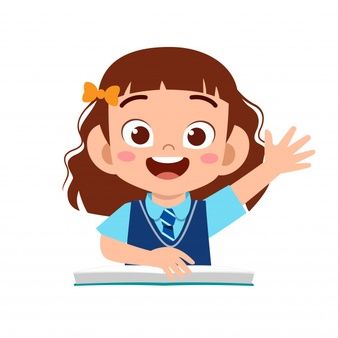 1. Quan sát tranh và thực hiện các yêu cầu:
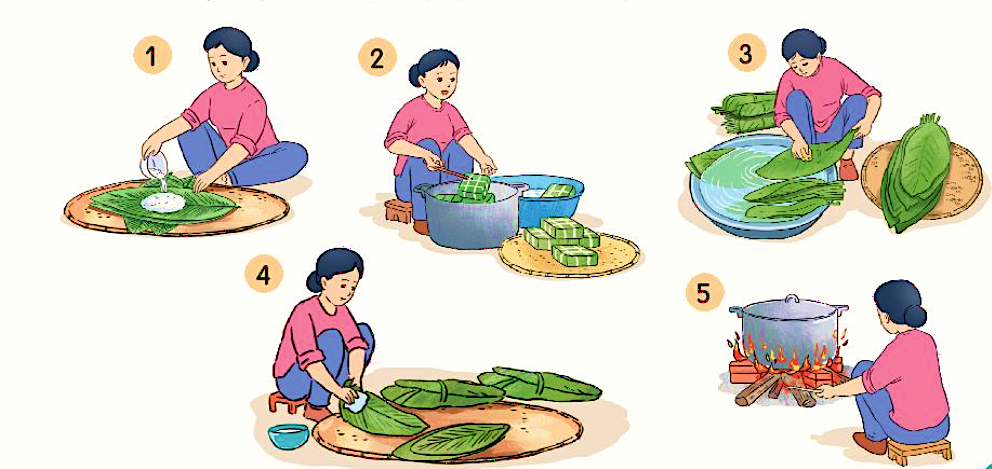 a. Tìm từ ngữ chỉ sự vật:
M: lá dong
đũa…
chậu,
người,
lửa,
gạo,
ghế,
củi,
nồi,
bếp,
, mẹt,
b. Tìm từ ngữ chỉ hoạt động:
M: lau lá dong
luộc bánh,
đun bếp,
vớt bánh,…
, gói bánh,
c. Sắp xếp các hoạt động theo trình tự của việc làm bánh chưng.
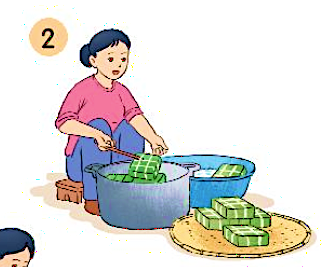 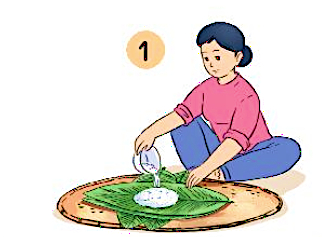 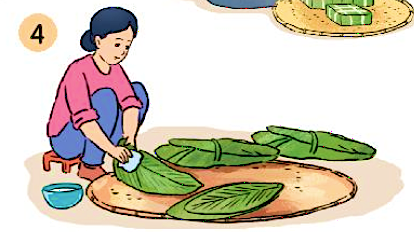 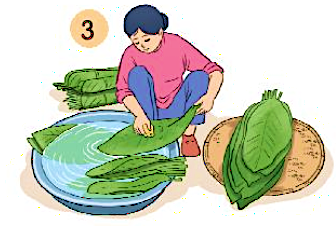 Gói bánh
Vớt bánh
Rửa lá dong
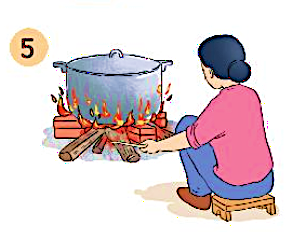 Lau lá dong
Luộc bánh
3
4
1
5
2
2. Hỏi - đáp về việc thường làm trong dịp Tết. Viết vào vở một câu hỏi và một câu trả lời.
M: - Bạn thường làm gì vào dịp Tết?
     - Vào dịp Tết, mình thường đi thăm họ hàng.
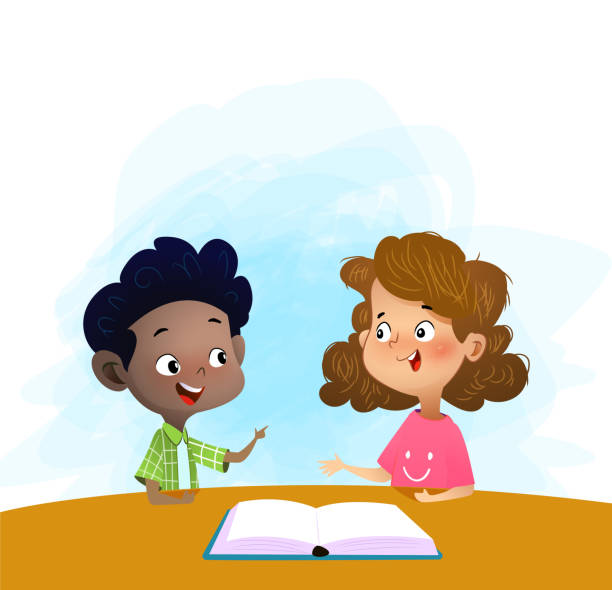